Marketing e crescimento
PRO3473 2018
Prof. Guilherme Ary Plonski
Artur Vilas Boas
Por que estudar marketing para startups?
Condição diferente de uma empresa normal: alto risco e pouco caixa (A Small Business Is Not a Little Big Business);
Novas estratégias sendo utilizadas – papel dos engenheiros nas áreas de marketing (data driven);
Uso da tecnologia como elemento fundamental para crescimento.

Livros: Marketing 3.0; Re-work; Startup Growth Engines.
Growth
-Custo de aquisição de usuário x lifetime value;

-Taxa de conversão e taxa de atrito;

-Costumer/user experience (twitter recomendations; designtech companies);

-Gamification e burn rate;

-Automatização (zapier.com)
[Speaker Notes: http://buzzsumo.com/]
Inbound e Outbound Marketing
-Influenciadores - lomadee (I);

-Cold mail/comment/inbox (o novo “cold call”) (O);

-Email marketing (O);

-Eventos e webinars (I);

-Content marketing (I) e SEO - Source Market;
Viralização, novas mídias e second screen
-Hotmail (tagline “get your free email” – 1mm/6m)

-Youtube e embed code (myspace)

-Dropbox referral
-Linkedin (estratégias e SEO)

-Instagram  crossposting

-Vídeos virais (revmob); Cassey Nestat; Heineken ; emocionais.






-Infografia;

-Second screen; 

-LipDub 

-Dumb ways to die – conscientização na Austrália

-Gerenciamento de mídias (http://buzzsumo.com/) e bid strategies
Marketing de Guerrilha
-Tem origem da guerra do vietnã = poucos recursos vencendo gigantes com estratégia e criatividade.

-Ambush marketing (associar uma marca dentro de um evento em que não é patrocinadora oficial)

-Astrosurfing (criar movimentos artificiais para gerar momentum)

-Flashmobs 
-Marketing invisível
-PR Stunt – Jaguar e Chuva de Twix
-Intervenção urbana – 3M e ponto de ônibus
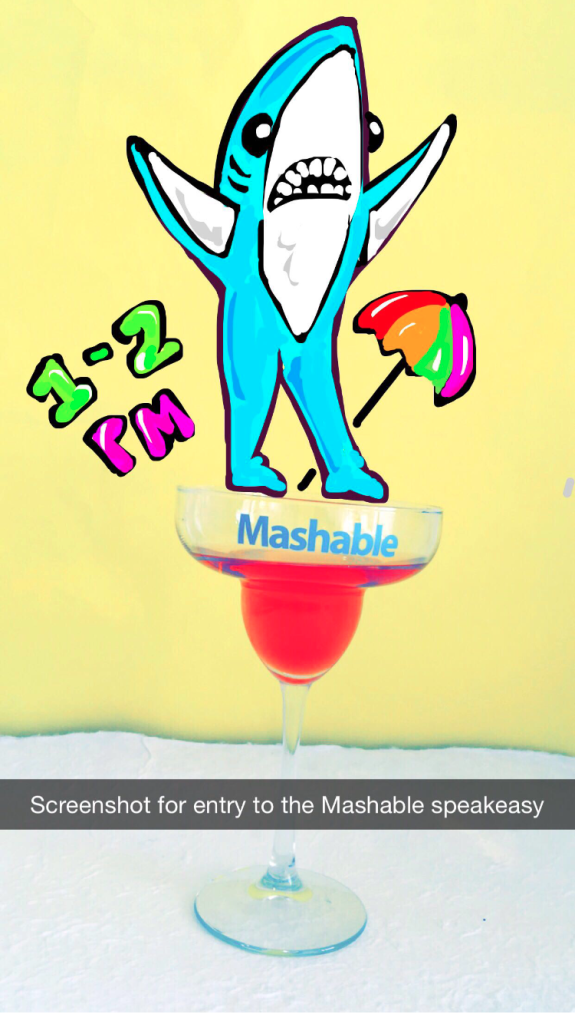 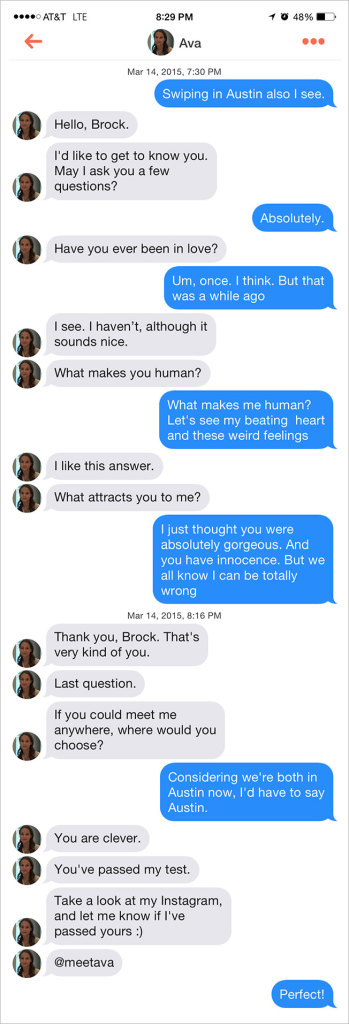 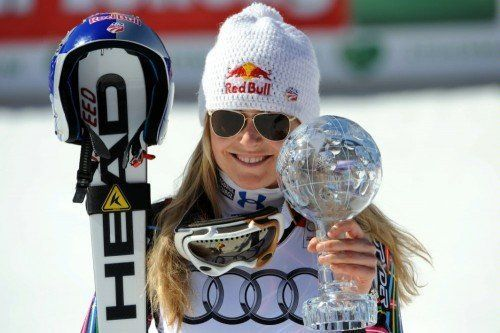 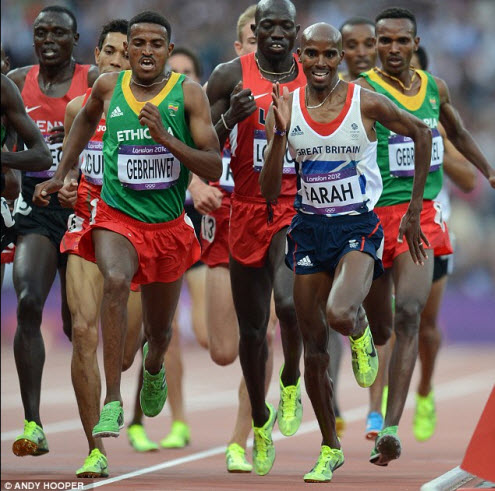 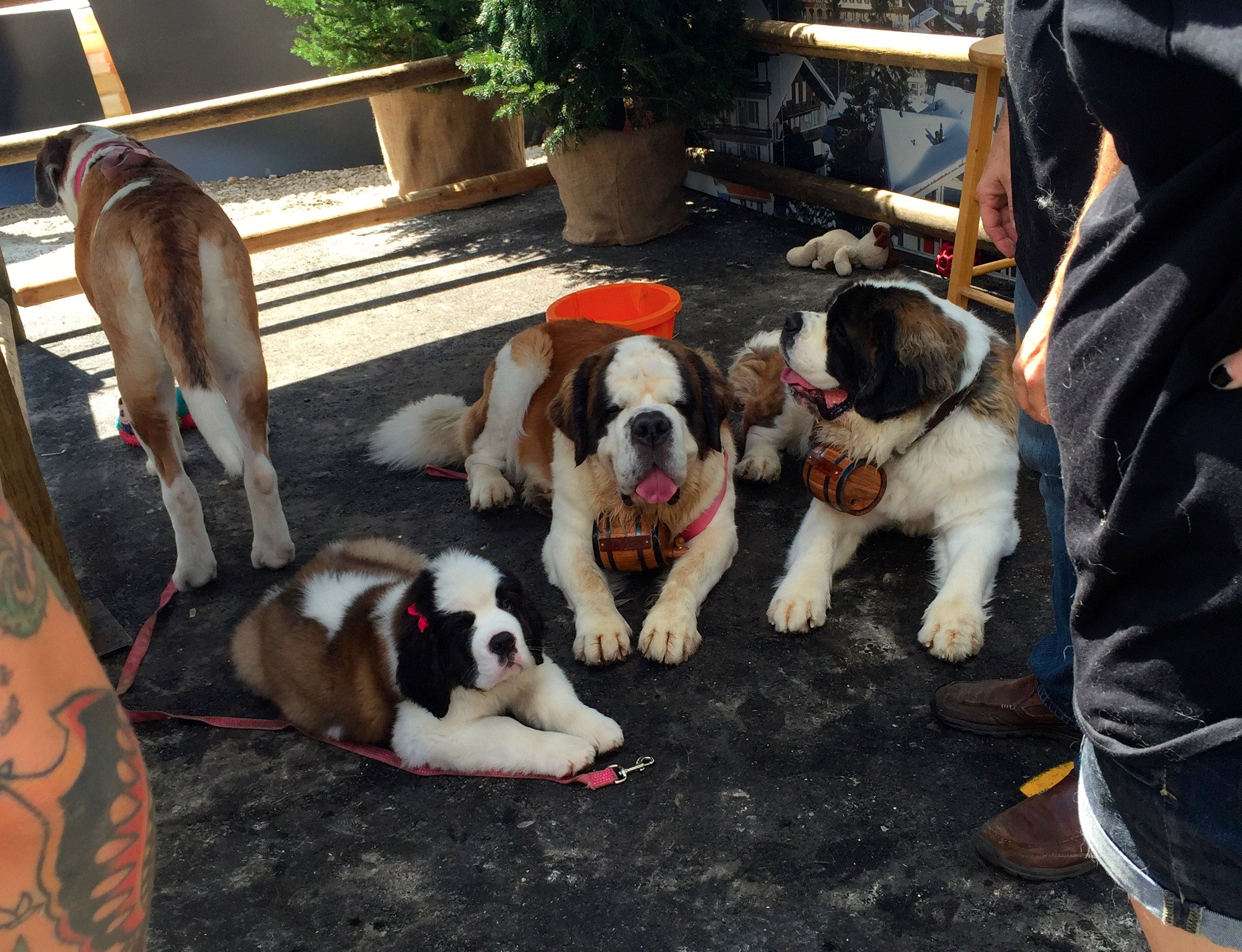 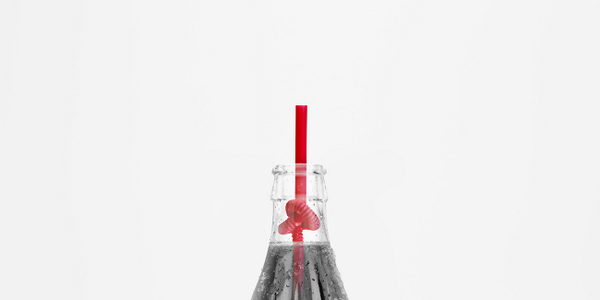 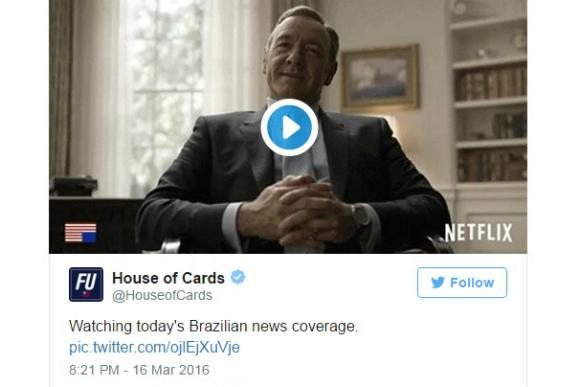 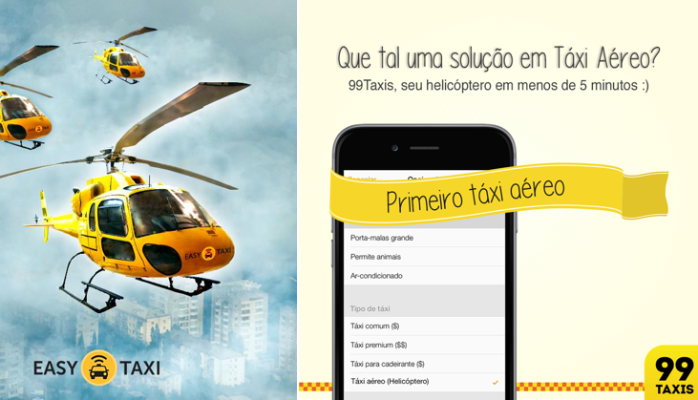 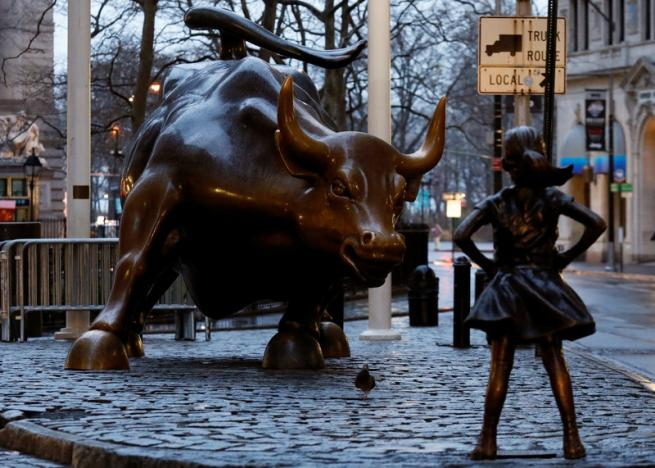 Mudança atual: Calor não é trabalho!
-Marketing saindo de uma orientação ”oba-oba” e se estabelecendo em uma orientação de processos claros.

-Mentalidade de métricas e experimentos (validação das hipóteses de crescimento): testar diversos canais e ir buscando o que mais tem alinhamento (Bullseye Framework).

-Conexão dos universos ”marketing x comercial”.  
Leitura interessante sobre funil.
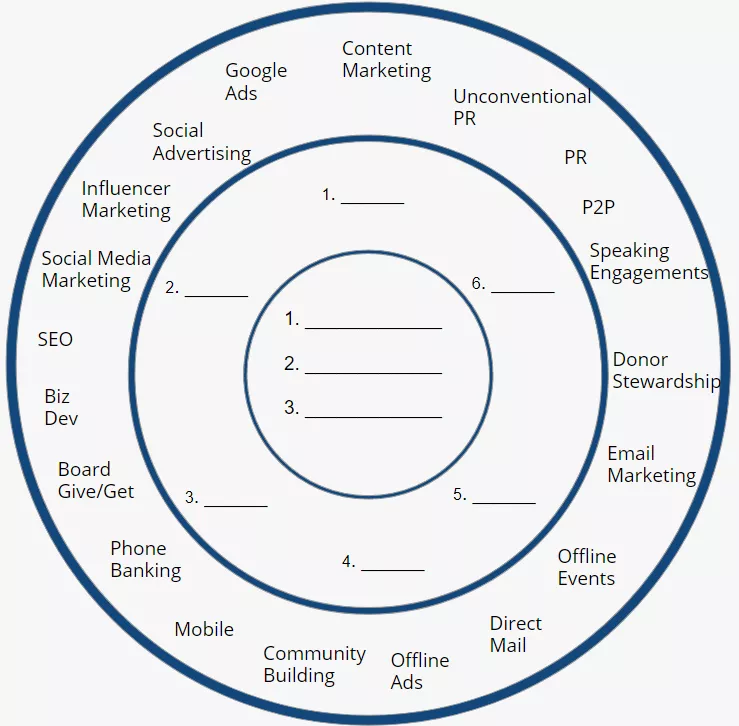 Bullseye Framework
1. Teste de canais possíveis
2. Identificar os 6 que geram mais conversões
3. Selecionar os 2/3 mais efetivos

Poucas empresas fazem.

Livro bom sobre: Traction.
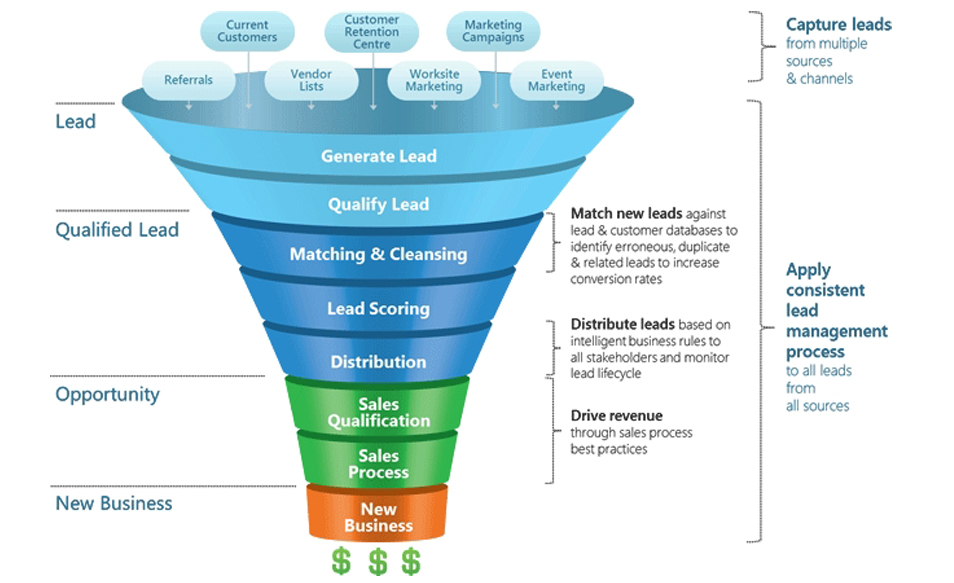 Atividade para a outra terça
Desenhar um plano de marketing para startup com 1 ação de guerrilha e 3 outras ações.

Criar landing page do projeto e conseguir +500 acessos outra terça)